Центр «Будем говорить правильно» в  средней группе
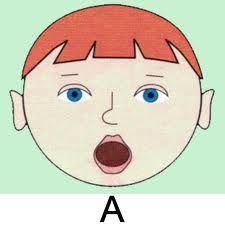 Зеркало с лампой дополнительного освещения.
 2—3 стульчика или скамеечка.
 Стеллаж или этажерка для пособий.
  Наборы игрушек и комплекты предметных картинок для уточнения произношения в звукоподражаниях, уточнения произношения гласных и согласных раннего онтогенеза.
 Наборы игрушек для проведения артикуляционной и мимической гимнастики.
 Игрушки и тренажеры для 
развития дыхания.
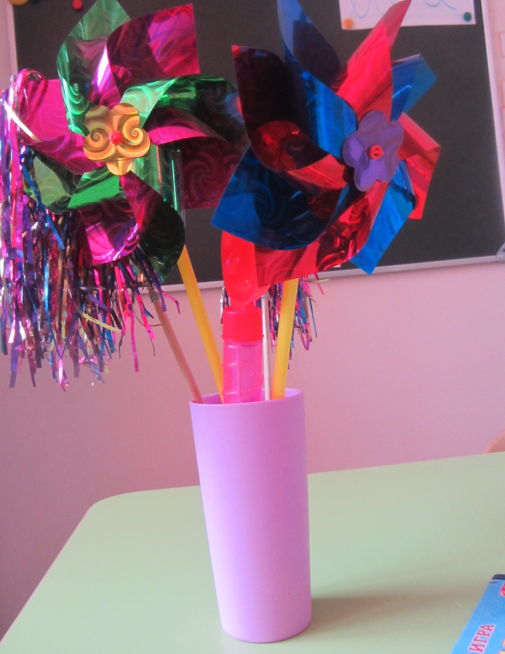 Предметные и сюжетные картинки по изучаемым лексическим темам.
 Настольно-печатные дидактические игры, лото, домино по изучаемым лексическим темам.
  Предметные  и  сюжетные  картинки 
 для  автоматизации  и  дифференциации
 свистящих и шипящих звуков.
  Настольно-печатные  игры  для  формирования  и  совершенствования грамматического строя речи.
  Раздаточный  материал  для  звукового
  и  слогового  анализа  и  синтеза 
 Настенный алфавит,
 азбука на кубиках, слоговые таблицы.
 Картотека словесных игр.
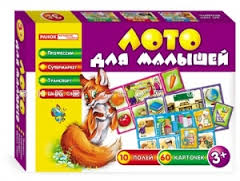 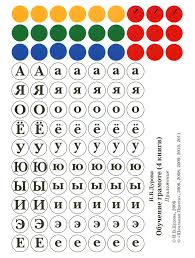 Особенности организации предметно-пространственной развивающей среды в  старшей    группе .
Прежде  всего,  следует учесть, что старший дошкольный возраст является сензитивным периодом развития речи. Л. С. Выготский отмечал, что в этом возрасте происходит соединение речи с мышлением. Речь постепенно превращается в  важнейший инструмент мышления, поэтому именно в старшей группе нужно сделать акцент на развитие  словаря, на  усвоение понятий, и именно  в  этом  возрасте  полезно  проводить  с  детьми  словесные  игры,  игры-драматизации, активно использовать театрализованные игры.
В центре «Играем в театр» должно быть представлено оборудование для проведения игр-драматизаций  и  театрализованных  игр  во  всех  видах  театра  (настольном,  кукольном, пальчиковом, плоскостном и т.п.) 
по нескольким хорошо знакомым детям сказкам. 
К  изготовлению  декораций  и  костюмов  для  постановки представлений по этим сказкам обязательно привлекаются дети.
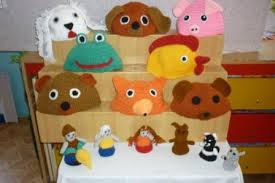 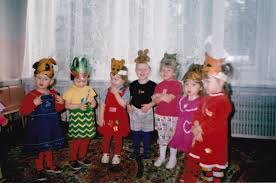 Центр «Будем говорить правильно» в старшей группе
Зеркало с лампой дополнительного освещения.
 Стульчики или скамеечка для занятий у зеркала.
 Полка или этажерка для пособий.
  Пособия  и  игрушки  для  выработки
направленной  воздушной  струи 
(тренажеры, «Мыльные пузыри», 
надувные игрушки, 
природный материал).
 Сюжетные картинки для автоматизации и дифференциации поставленных звуков в предложениях и рассказах.
  Настольно-печатные  игры  для  автоматизации  и  дифференциации  поставленных звуков.
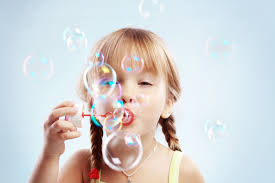 Сюжетные картинки, 
серии сюжетных картинок.
  «Алгоритмы»  и  схемы  описания
предметов  и  объектов; 
мнемотаблицы  для заучивания 
стихов и пересказа текстов.
Материал  для  звукового  и  слогового  анализа  и  синтеза,  анализа  и  синтеза предложений.
  Игры  для  совершенствования  навыков  языкового  анализа  и  синтеза  («Слоговое лото», «Слоговое домино», «Определи место звука», «Подбери схему» и др.).
Игры  для  совершенствования  грамматического  строя  речи.
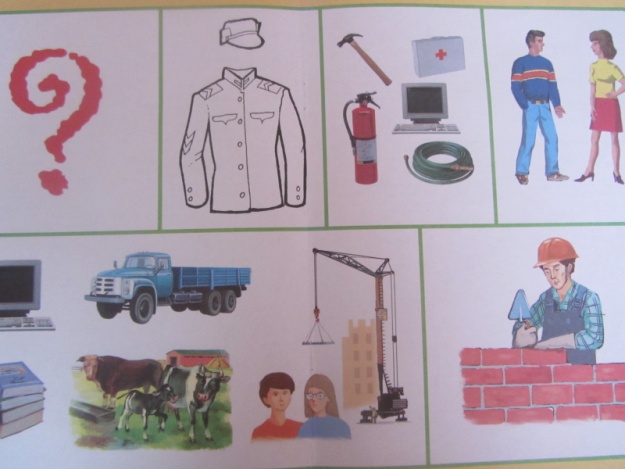 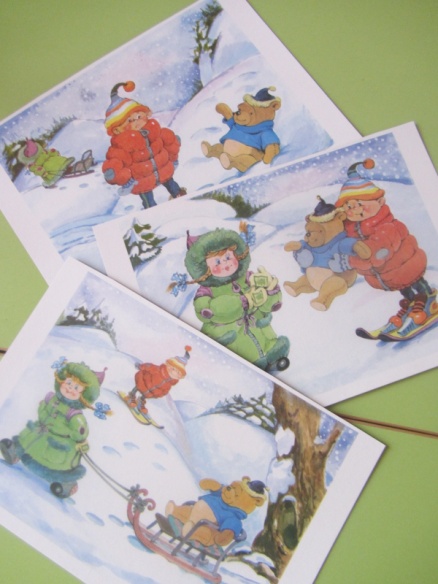 Лото, домино и другие игры по изучаемым лексическим темам.
Игры по направлению  «Человек в истории и культуре»  («От кареты до ракеты», «Вчера и сегодня», «Охота на мамонта» и др.).
Игры по направлению «Обеспечение безопасности жизнедеятельности» («Можно и нельзя», «Как себя вести?», «За столом»)
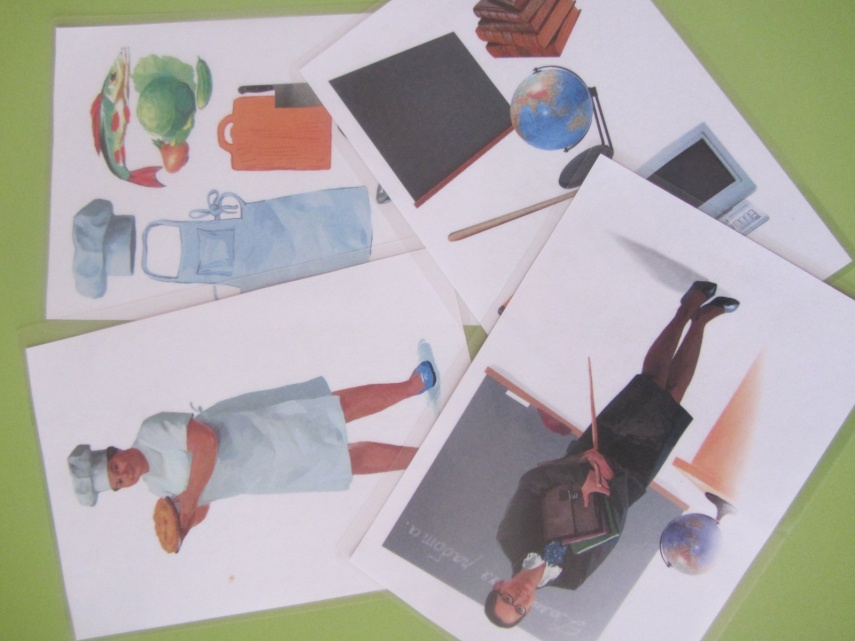 Особенности организации предметно-пространственной развивающей среды в  подготовительной    группе .
Именно  в  этом  возрасте  формируется  мотивация  готовности  к  школьному обучению,  появляется  потребность  в  знаниях  и  стремление  к  их  совершенствованию, развиваются  познавательные  интересы.  Это  необходимо  учитывать  при  организации предметно-пространственного  развивающего  пространства  в  группе.  
Так,  в  групповой библиотеке  
необходимо  иметь  достаточное 
 количество  доступной  для  детей 
 справочной литературы  по  
разным  отраслям  знаний,  детские  энциклопедии  и  атласы.
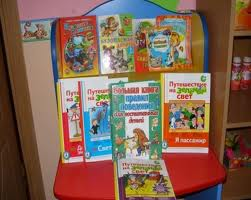 Дошкольники этого возраста используют различные  виды  речи,  у  них  появляется  интерес  к  слову,  они  активно  занимаются словотворчеством,  самостоятельно  придумывают  сказки  и  рассказы. 
 К  моменту  окончания подготовительной  группы  у  дошкольников  с    недоразвитием  речи  должно  быть преодолено отставание в речевом развитии.
Нужно  предоставить  детям  возможности  для  усвоения  родного  языка  и экспериментирования  со  словом.
Центр «Будем говорить правильно» в подготовительной группе
Зеркало с лампой дополнительного освещения.
 Стульчики для занятий у зеркала.
 Полка или этажерка для пособий.
  Пособия  и  игрушки  для  развития  дыхания  («Мельница»,  «Вертолет»,  «Мыльные пузыри», бумажные птички-оригами и т.п.), дыхательные тренажеры.
  Картотека  предметных  и  сюжетных  картинок  для  автоматизации  и дифференциации звуков всех групп.
 Настольно-печатные игры для автоматизации и дифференциации звуков всех групп.
Картотека предметных картинок по всем изучаемым 
лексическим темам.
Сюжетные картины.
Серии сюжетных картин.
 Алгоритмы, схемы, мнемотаблицы.
Материалы  для  
звукового  и  слогового  
анализа  и  синтеза,  анализа  и  синтеза предложений
Игры для совершенствования грамматического строя речи.
Лото, домино, игры-«ходилки» по изучаемым темам.
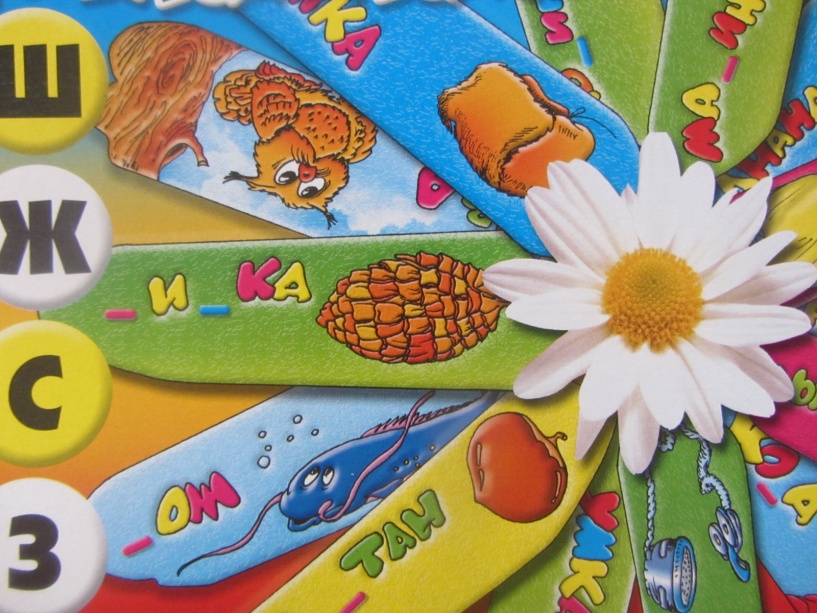